Визуализация на уроках географии
учитель географии и биологии МБОУ «ВОК» СП Зюкайская школа Айдакова А.Н.
Визуализация
общее название приёмов представления  информации или явления в виде, удобном для зрительного наблюдения и анализа.
Создание географического образа территории
Для современных учащиеся характерны виртуальные коммуникации, им сложно длительное время удерживать внимание, предпочитают наглядные формы предоставления информации. 
Средства визуализации формируют у учащихся учебно-познавательные, информационные и коммуникативные компетенции.
Контур «Африка»
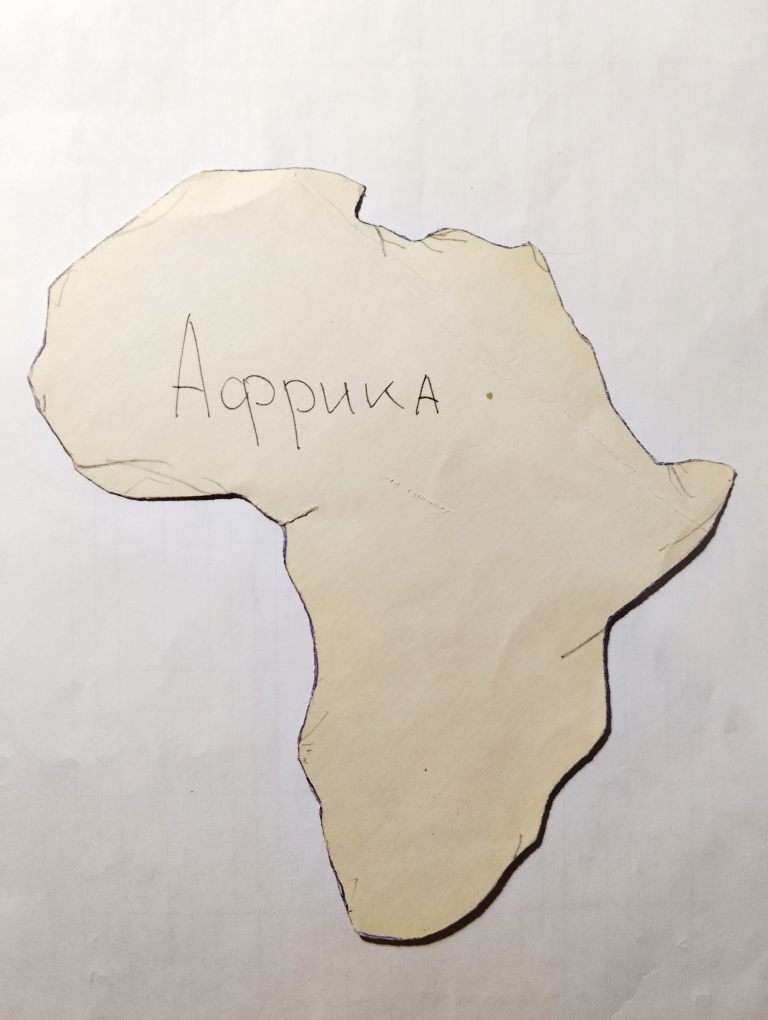 Образ ГП Африки
План
1. Положение  материка относительно экватора, тропиков(полярных кругов) и нулевого меридиана
2. Крайние точки (географические координаты)
3. Климатические пояса
4. Океаны и моря омывающие материк
5. Расположение материка по отношению к другим материкам.
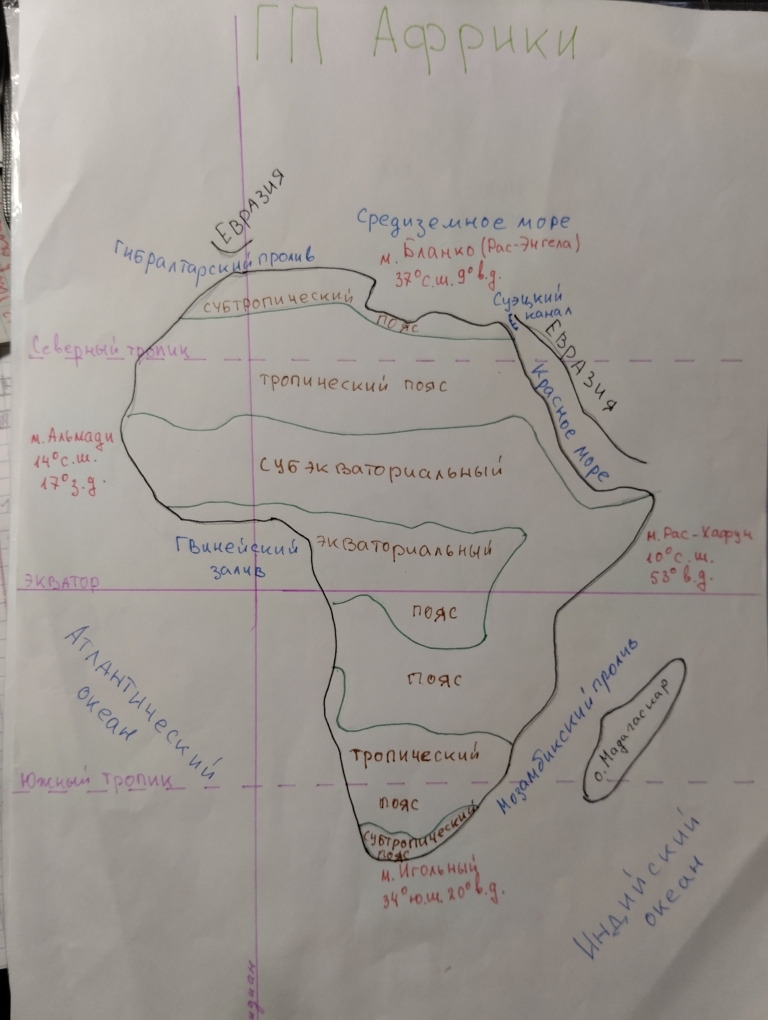 Работа учащегося
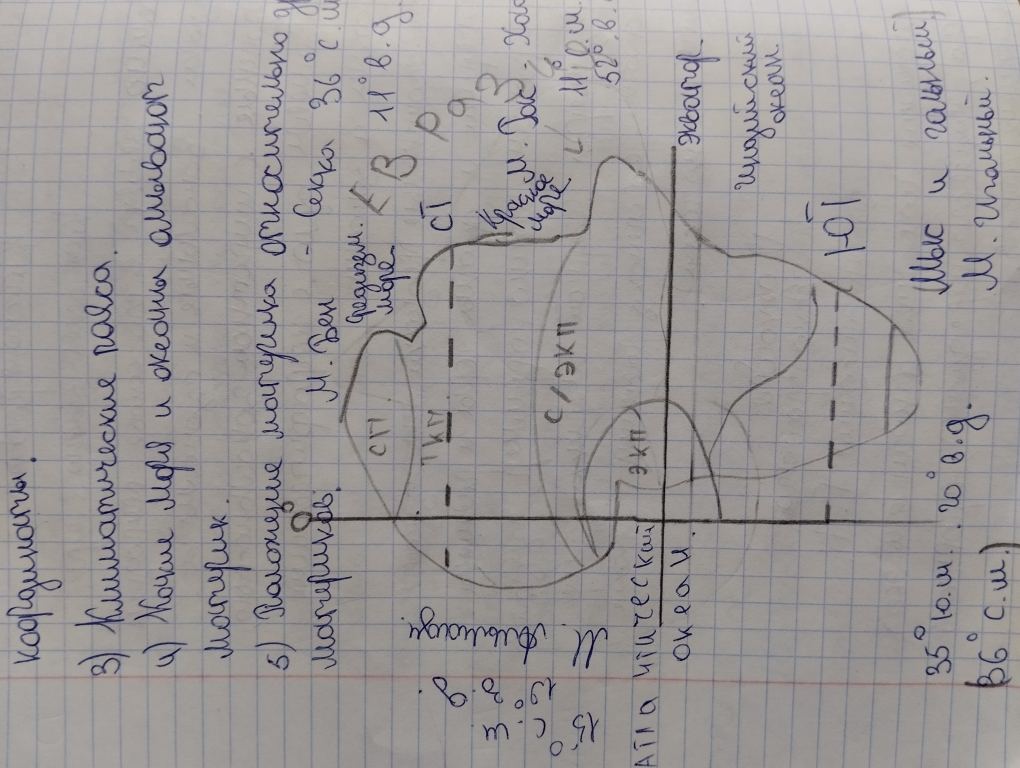 Рельеф и внутренние воды Австралии
Большой плюс для подготовки к сдаче зачёта по карте
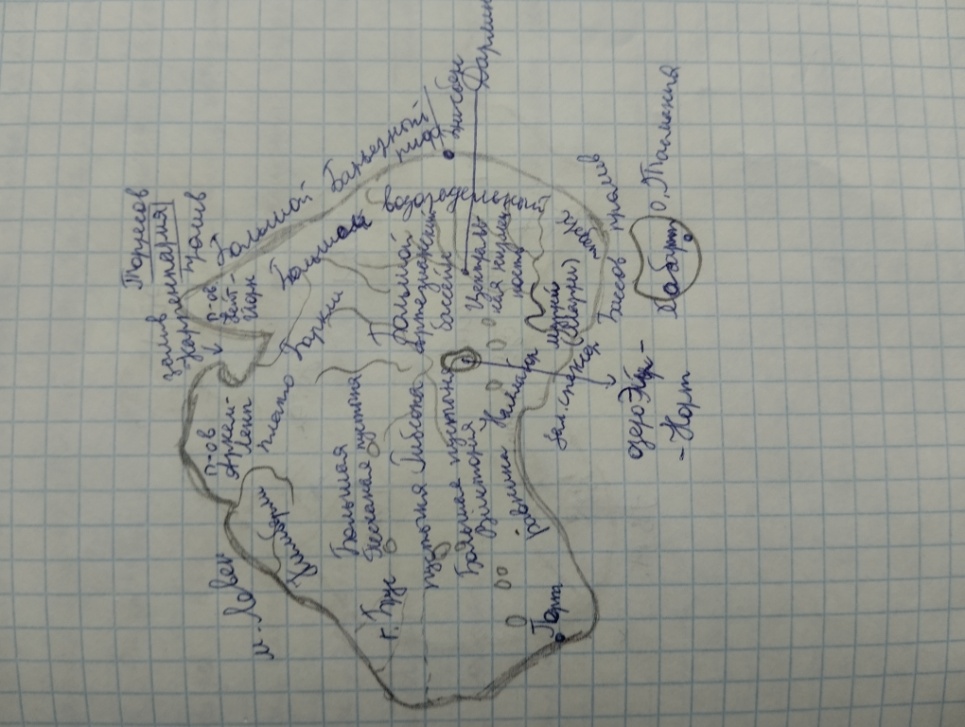 Гексы
Каждый шестиугольник – отдельная смысловая единица, которая своими гранями связана с другими шестиугольниками по смыслу.  
		Работа с гексами учит современных подростков выбирать главное, устанавливать взаимосвязи, формулировать выводы, уметь классифицировать, критически оценивать информацию, воспринимать набор элементов как единое целое.
Гексы «Страны Южной Америки»
Учащиеся изучают историю, природу, население, хозяйство страны, выделяют особенности и составляют мозаику в группах.
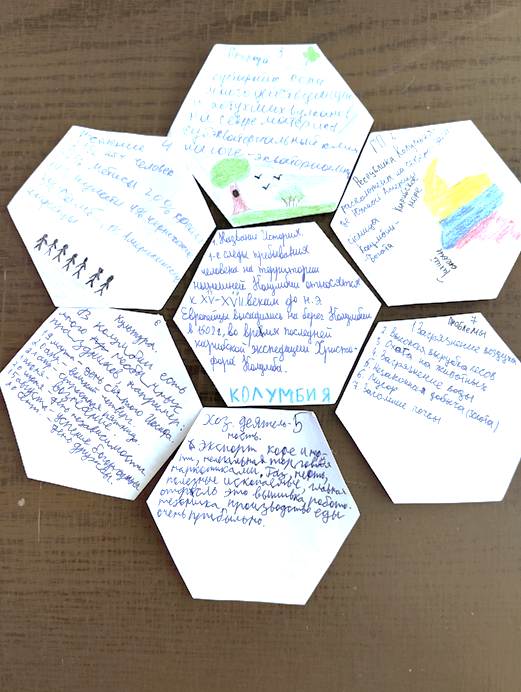 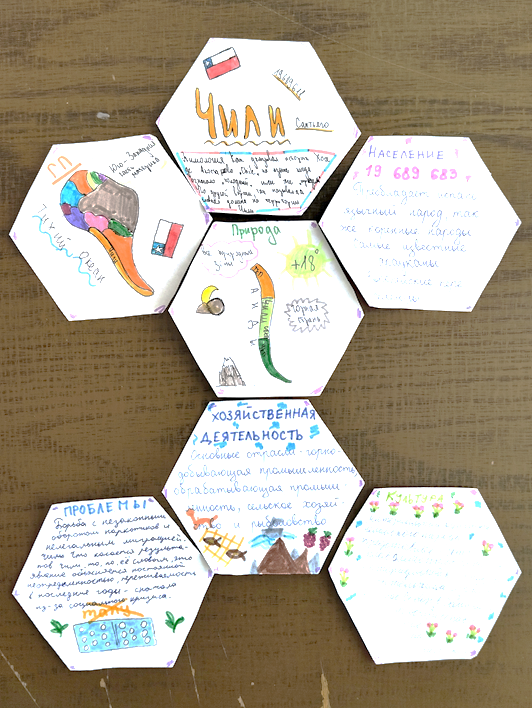 Модель «Вулкан»
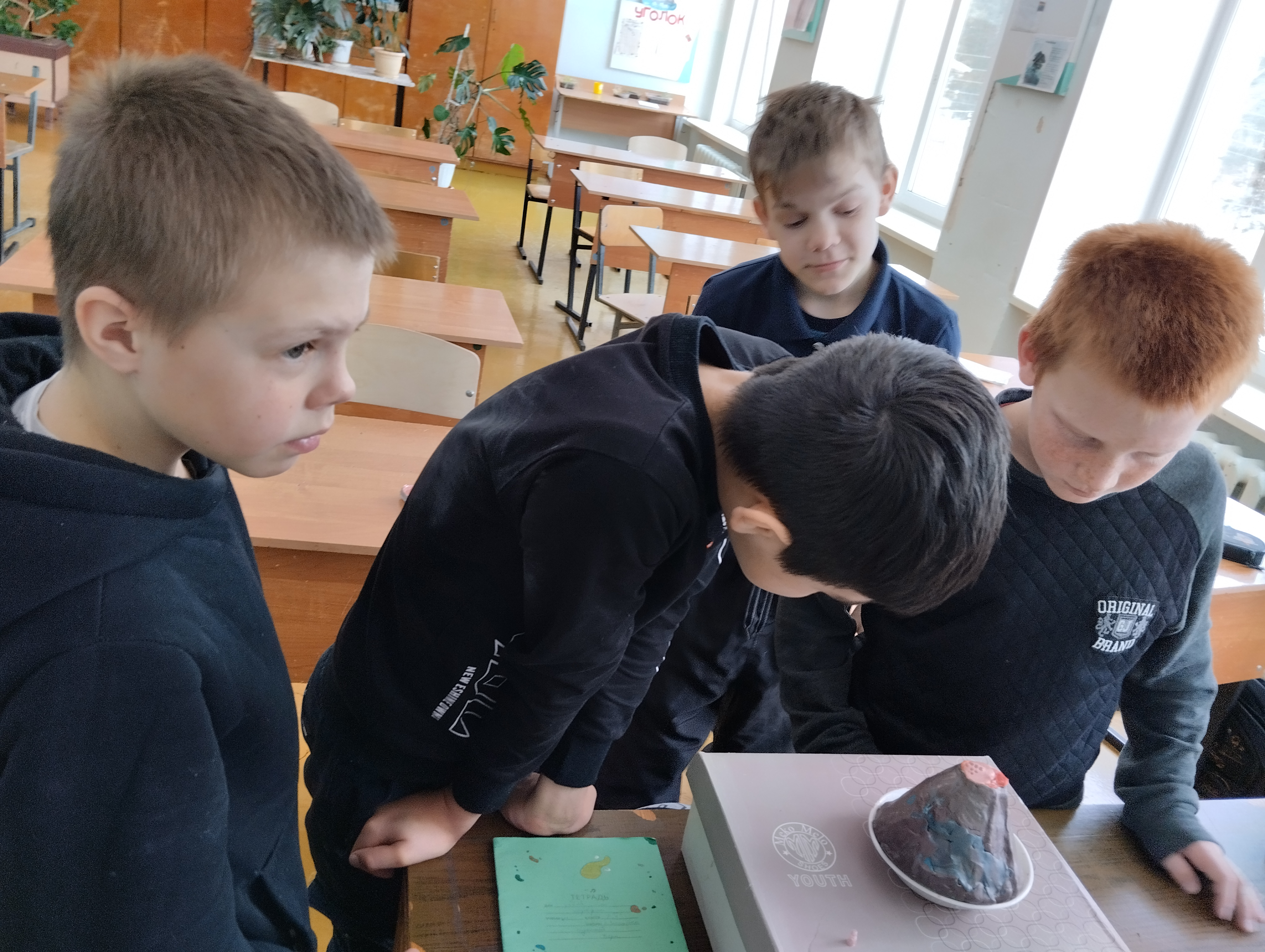